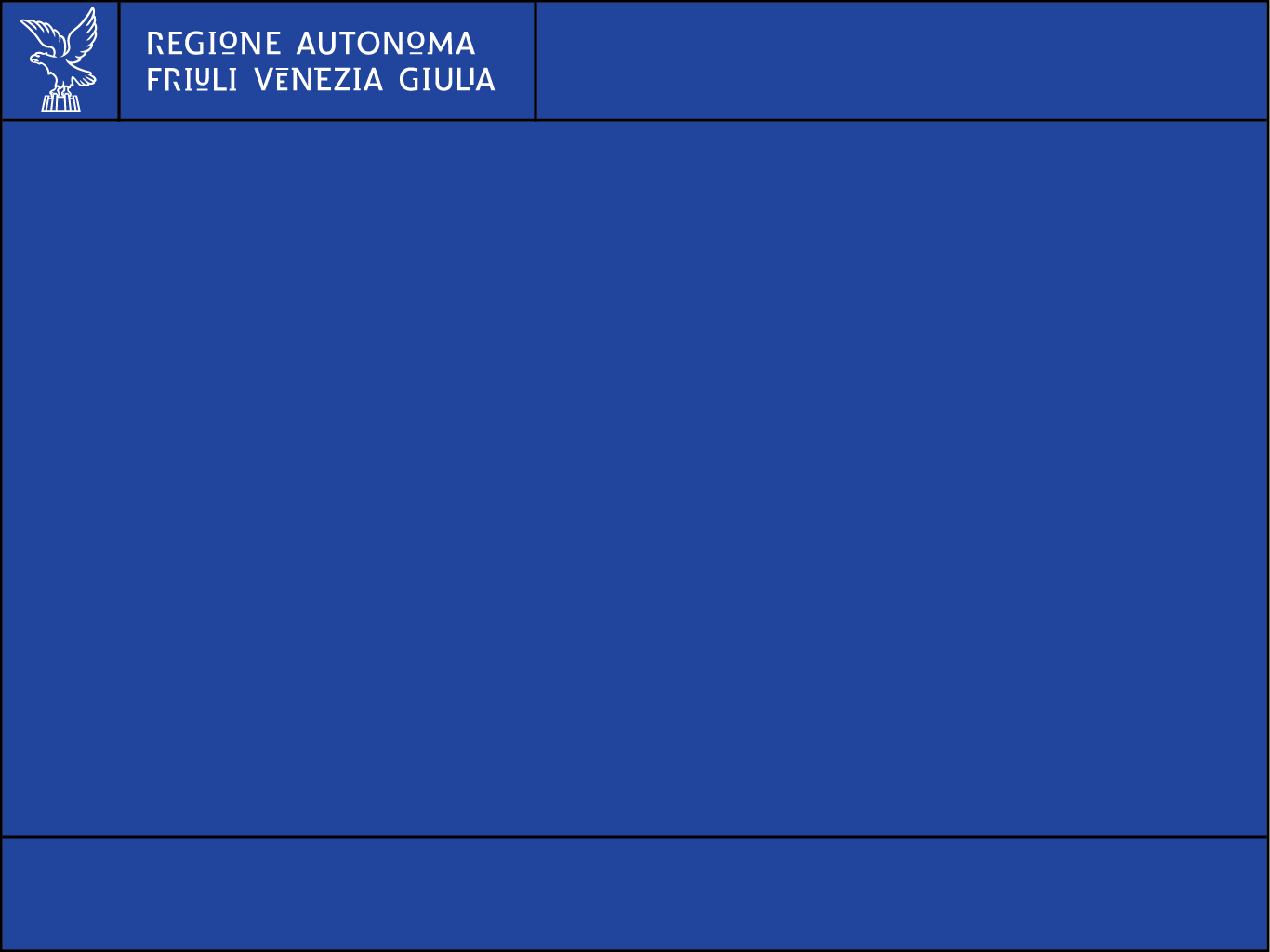 Avviso storico etnografico 2024
 L.R. 16/14 (art.27 quater)

Inserimento e trasmissione domande tramite il «Sistema Istanze On Line - IOL» e informazioni sulla documentazione da allegare
Studi e ricerche
Anno 2024

Servizio Attività culturali

Direzione Cultura e Sport
LINK DI ACCESSO ALLA DOMANDA DI CONTRIBUTO E MODULISTICA
Sito www.regione.fvg.it          aree tematiche        cultura, sport, comunità linguistiche          attività culturali         cultura storico etnografica – studi e ricerche
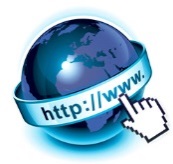 nella pagina dedicata trovate: 

link di accesso al portale

box modulistica
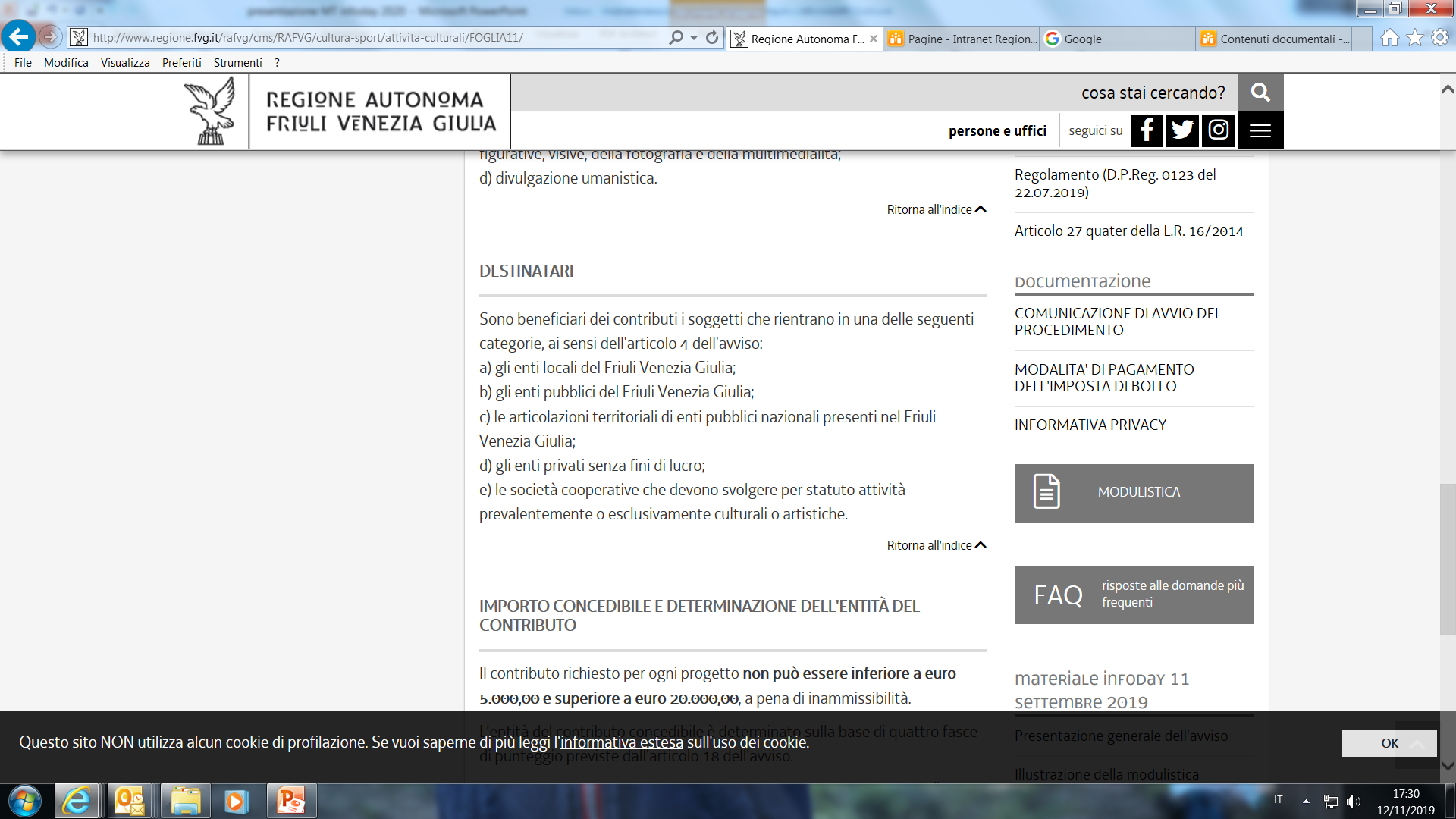 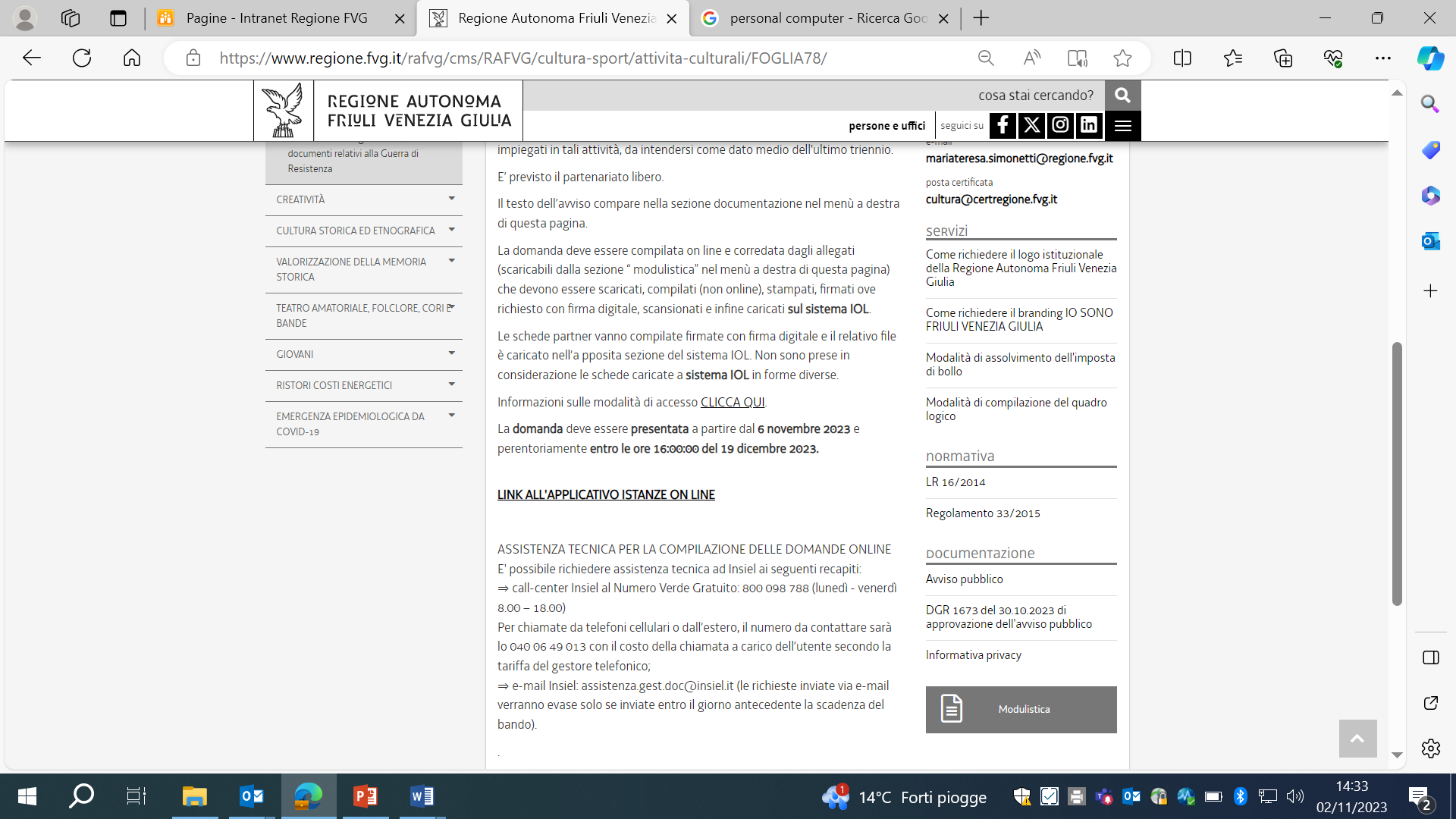 Domanda di contributo – 2 fasi
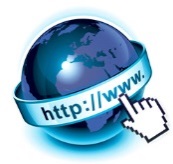 Scaricare la modulistica dal sito
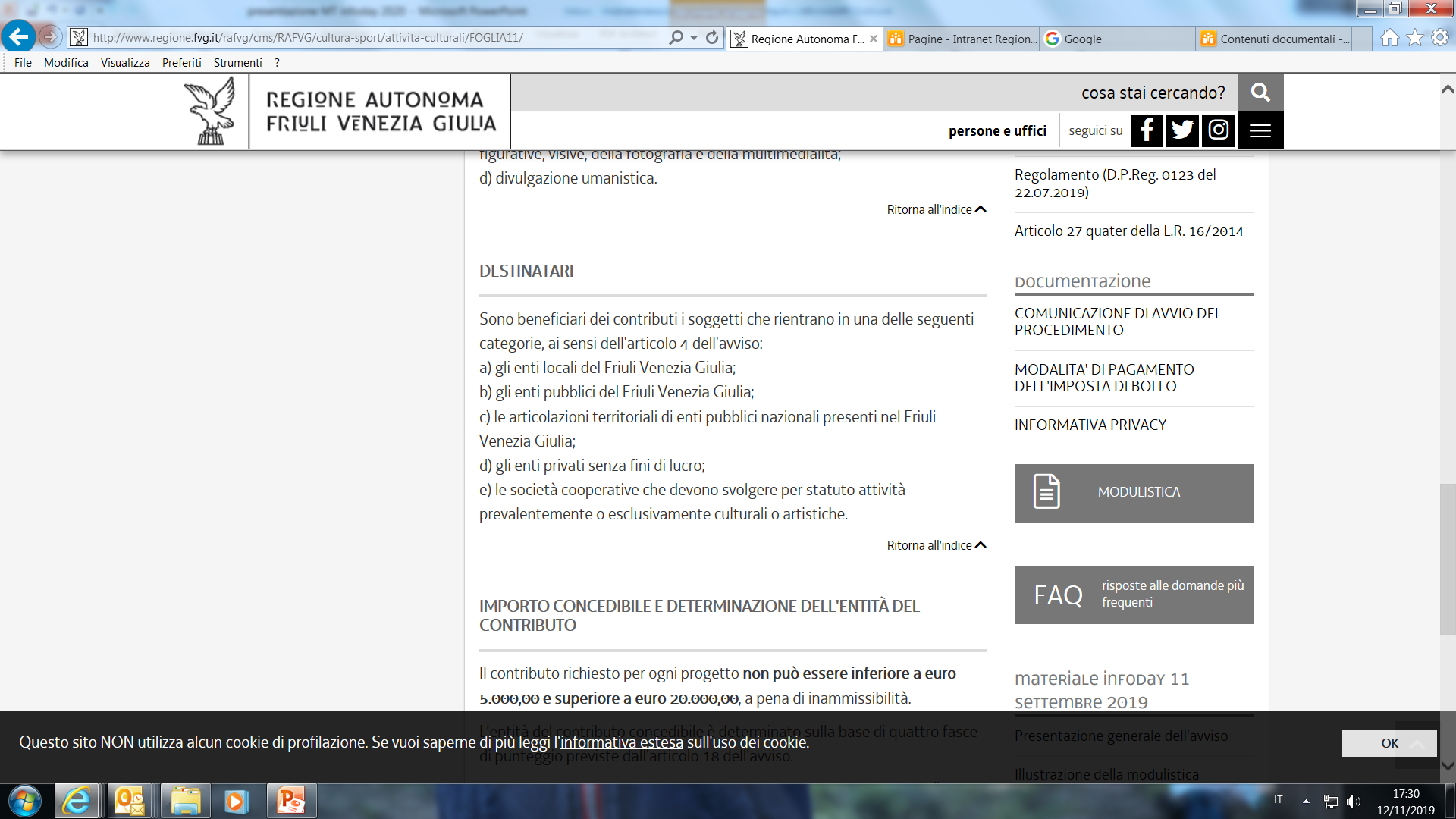 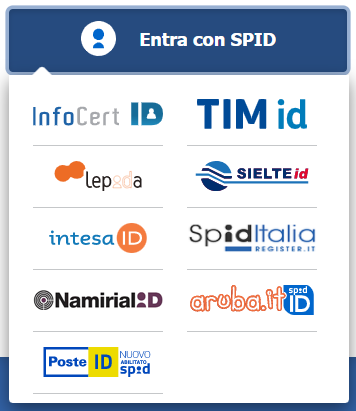 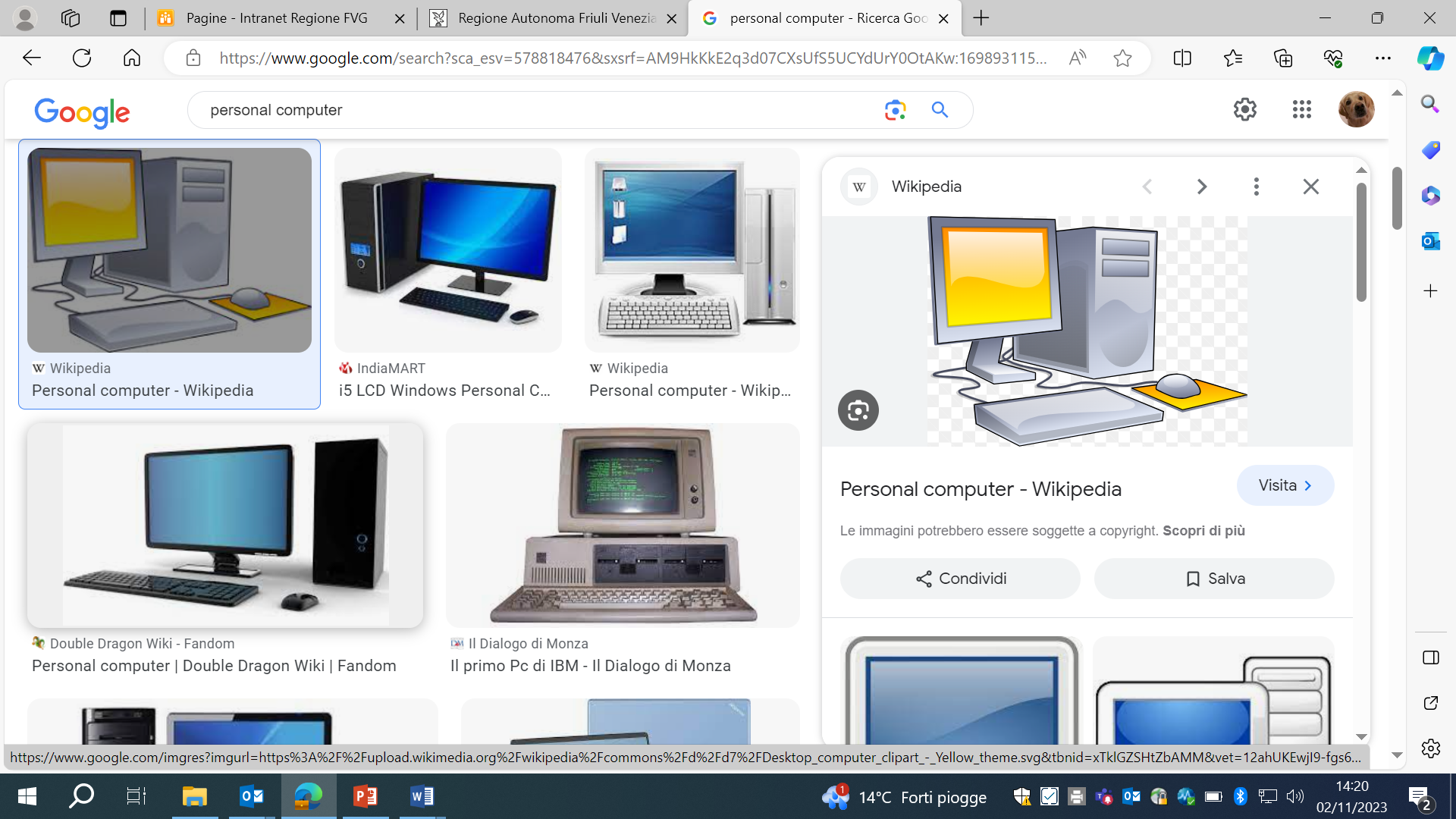 Cosa trovate nell’applicativo IOL:
Dati del richiedente
Dati del legale rappresentante / procuratore
Dichiarazioni e Impegni
Attestazione di presa visione della privacy / conoscenza degli obblighi di pubblicazione ex Legge 124/2017 / assunzione di responsabilità circa i contenuti della domanda / impegno al rispetto degli obblighi di cui all’articolo 26 degli Avvisi 
Piano finanziario
Coordinate IBAN
Criteri oggettivi di valutazione
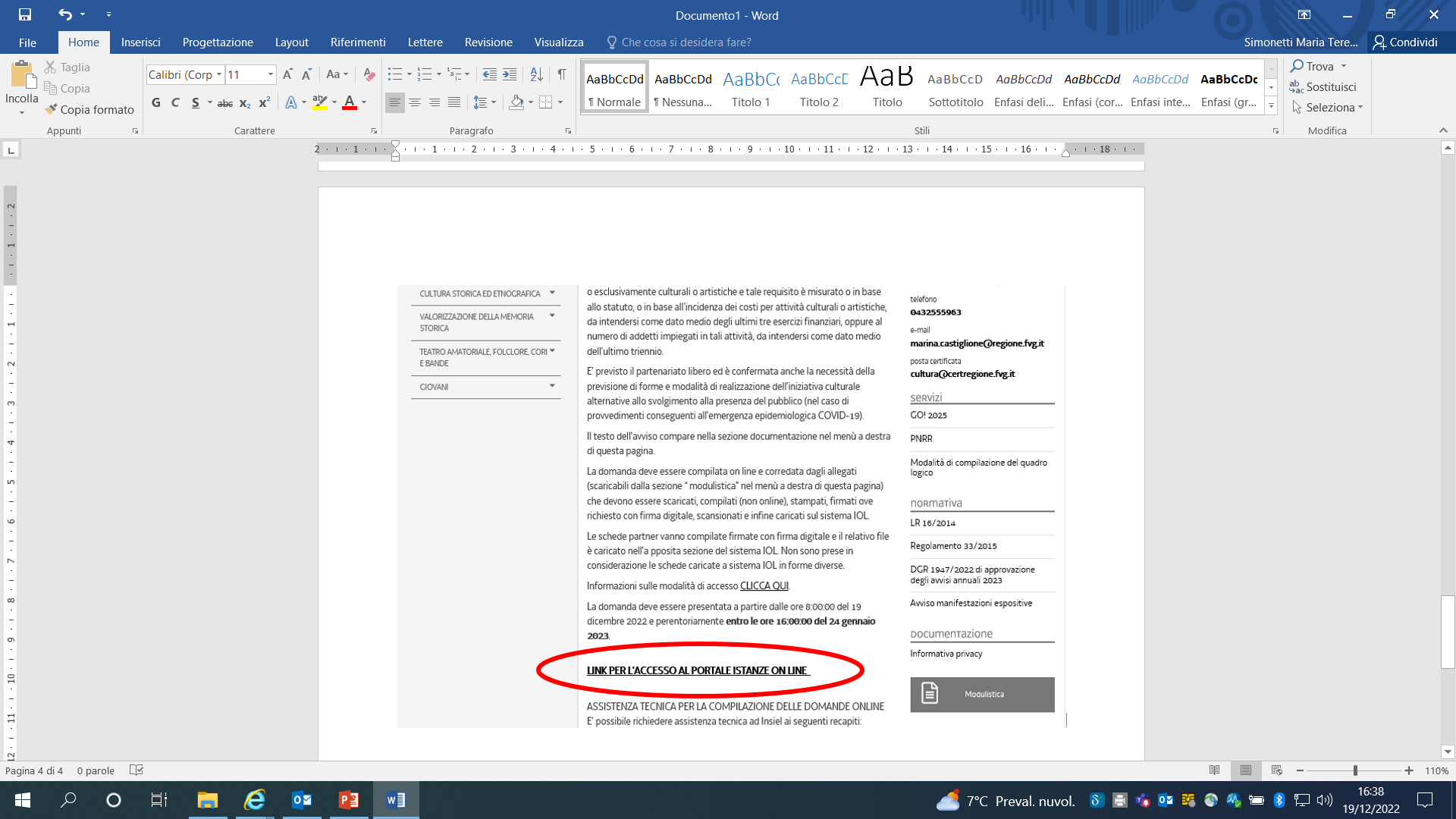 Cosa trovate nel box della modulistica da compilare e caricare come allegati alla domanda
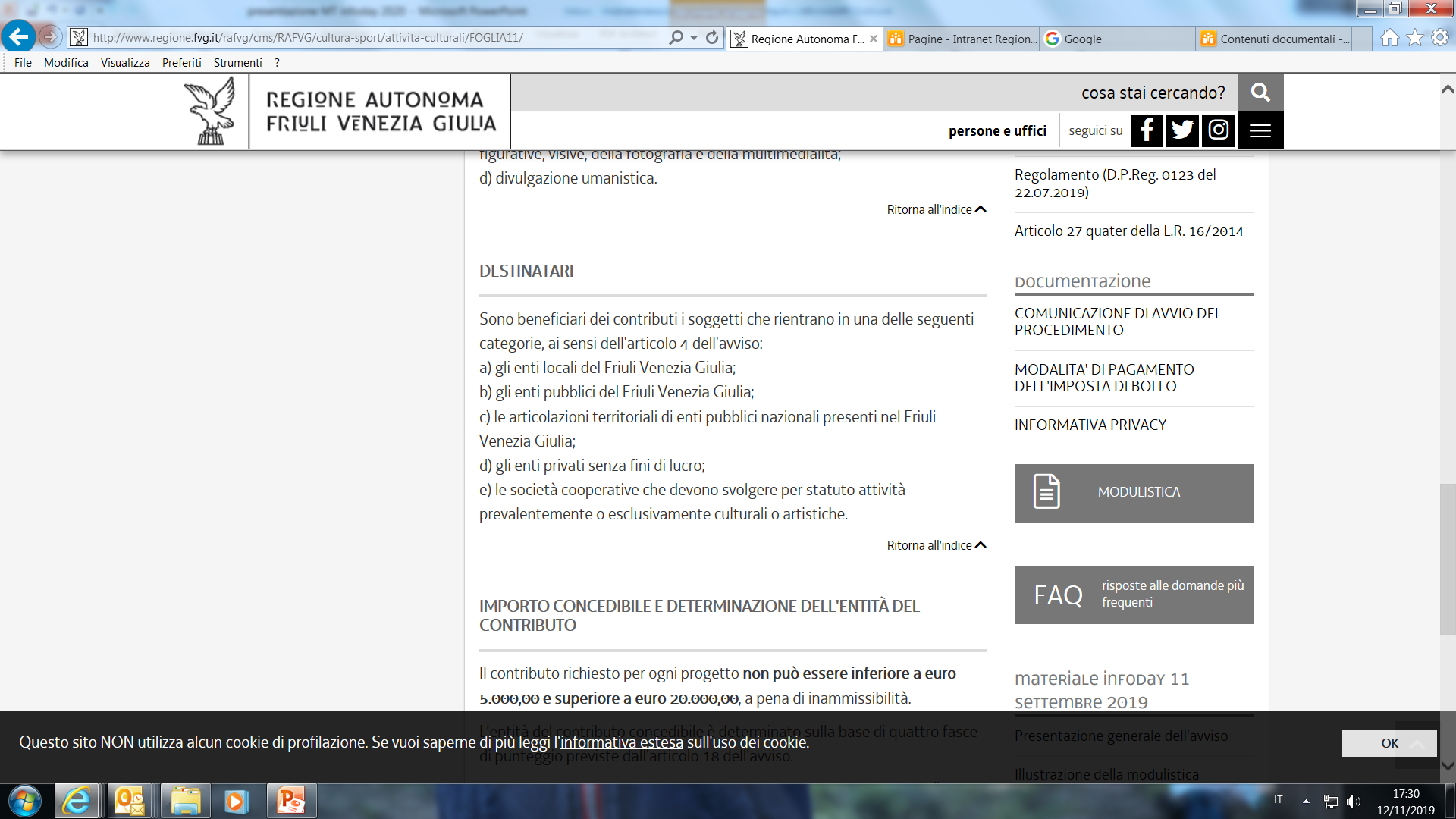 2) Quadro logico
1) Informazioni per l’attribuzione dei criteri qualitativi valutativi
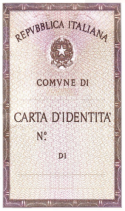 4) Procura per la presentazione della domanda
3) Scheda partner
5) Procura per la presentazione della scheda partner
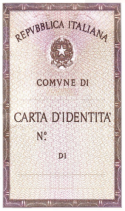 6) Istruzioni per la compilazione del modello F23/F24
LA MODULISTICA
1. INFORMAZIONI PER L’ATTRIBUZIONE DEI CRITERI QUALITATIVI VALUTATIVI (compilare attentamente tutti i campi ai fini della valutazione)
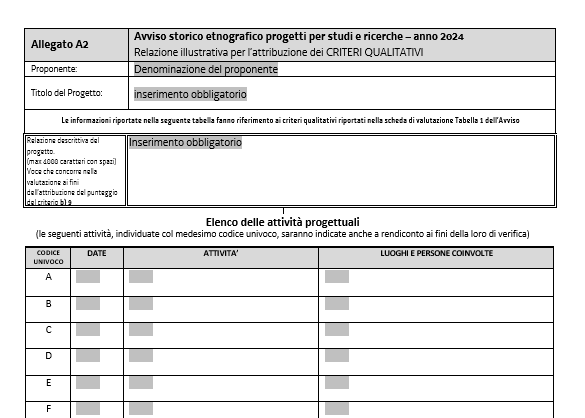 PDF
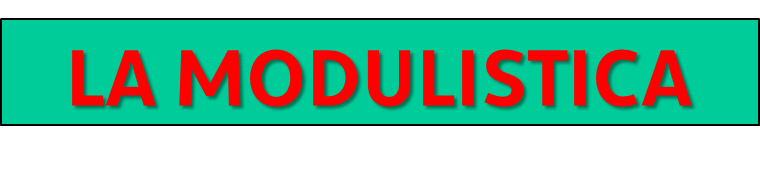 2. QUADRO LOGICO
PDF
Suggerimenti per la compilazione del quadro logico
Suddividere il progetto in sezioni, in parti, in base agli obiettivi 
che ci si prefigge, alle attività e ai risultati attesi

Per ogni sezione indicare quali sono i partner coinvolti, o gli eventuali 
soggetti esterni che collaborano, e le attività di ciascuno

Indicare il periodo in cui è prevista quella specifica attività 
e le risorse, anche finanziarie, che sono necessarie al suo svolgimento

Capacità di sintesi e livelli di priorità!
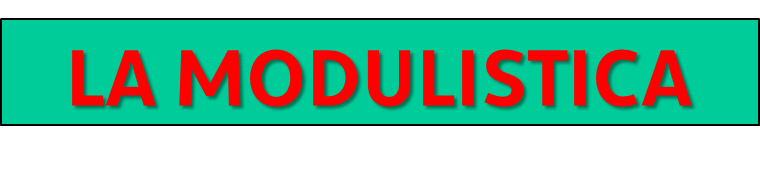 3. SCHEDA/E PARTNER firmata/e solo digitalmente !!!MASSIMO 5 PARTNER
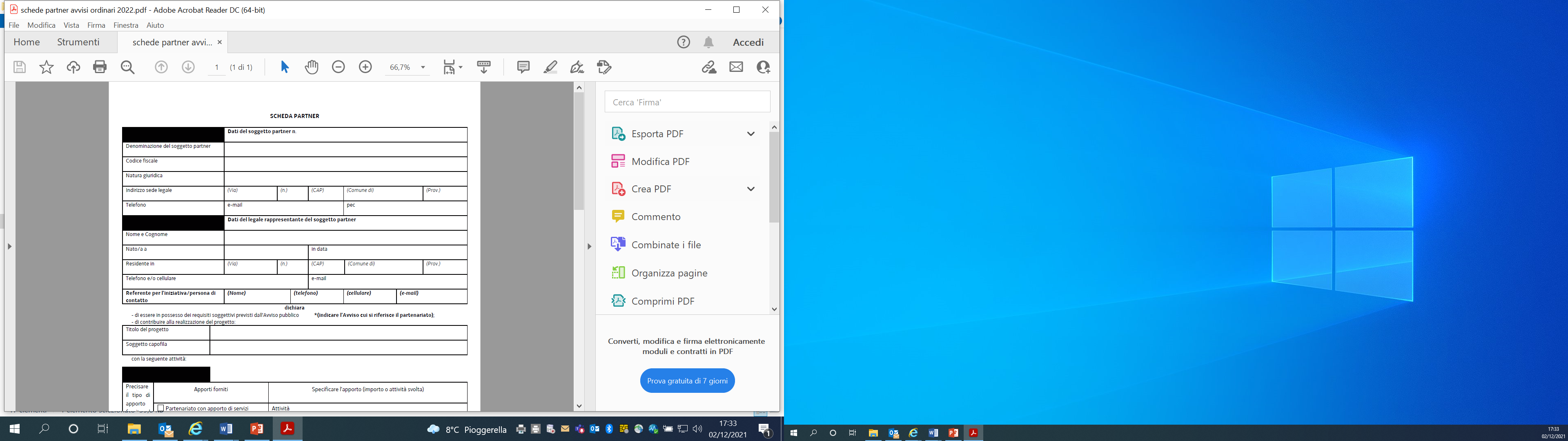 ATTENZIONE

-LE SCHEDE PARTNER POSSONO ESSERE FIRMATE SOLO DIGITALMENTE.
È AMMESSA LA SOTTOSCRIZIONE DA PARTE DI UN DELEGATO (SEMPRE CON FIRMA DIGITALE) PURCHÉ AUTORIZZATO CON L’APPOSITA PROCURA (CHE PUÒ ESSERE FIRMATA IN FORMA ANALOGICA ALLEGANDO IL DOCUMENTO D’IDENTITÀ) E CHE DEVE ESSERE INSERITO AL MOMENTO DELLA DOMANDA NELLA SEZIONE ALLEGATI
Non serve allegare la carta d’identità
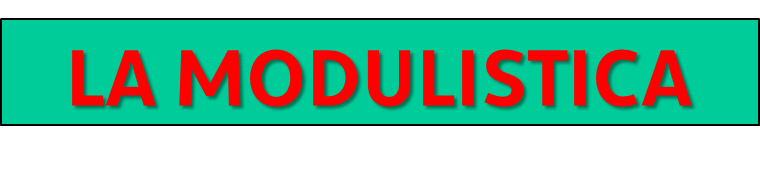 4. PROCURA
(per la presentazione della domanda)
nel caso in cui
il legale rappresentante incarichi un terzo soggetto alla compilazione, sottoscrizione o presentazione la domanda;

+ documento d’identità del legale rappresentante
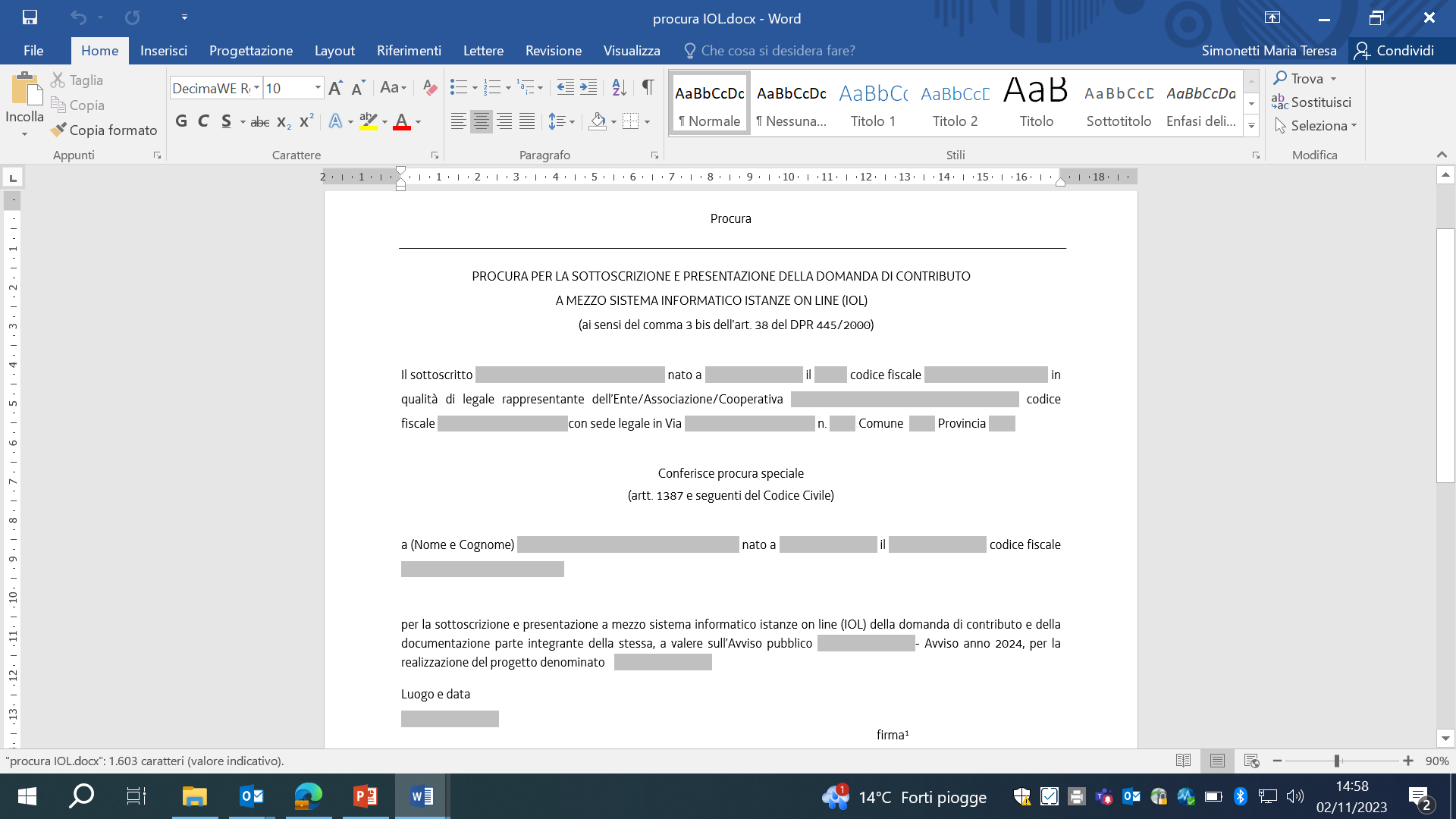 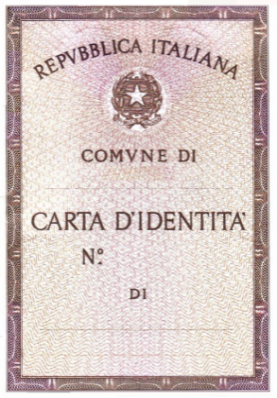 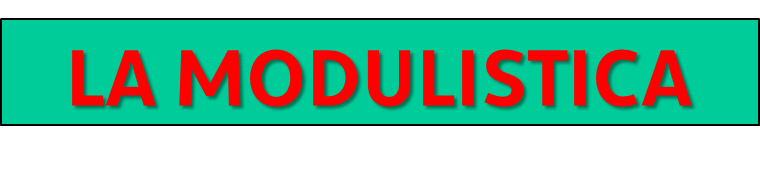 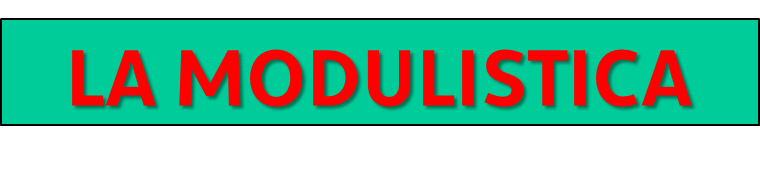 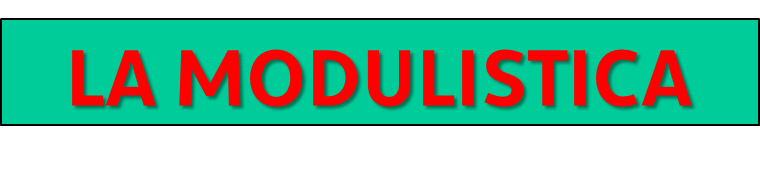 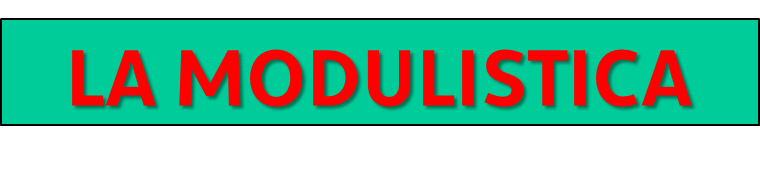 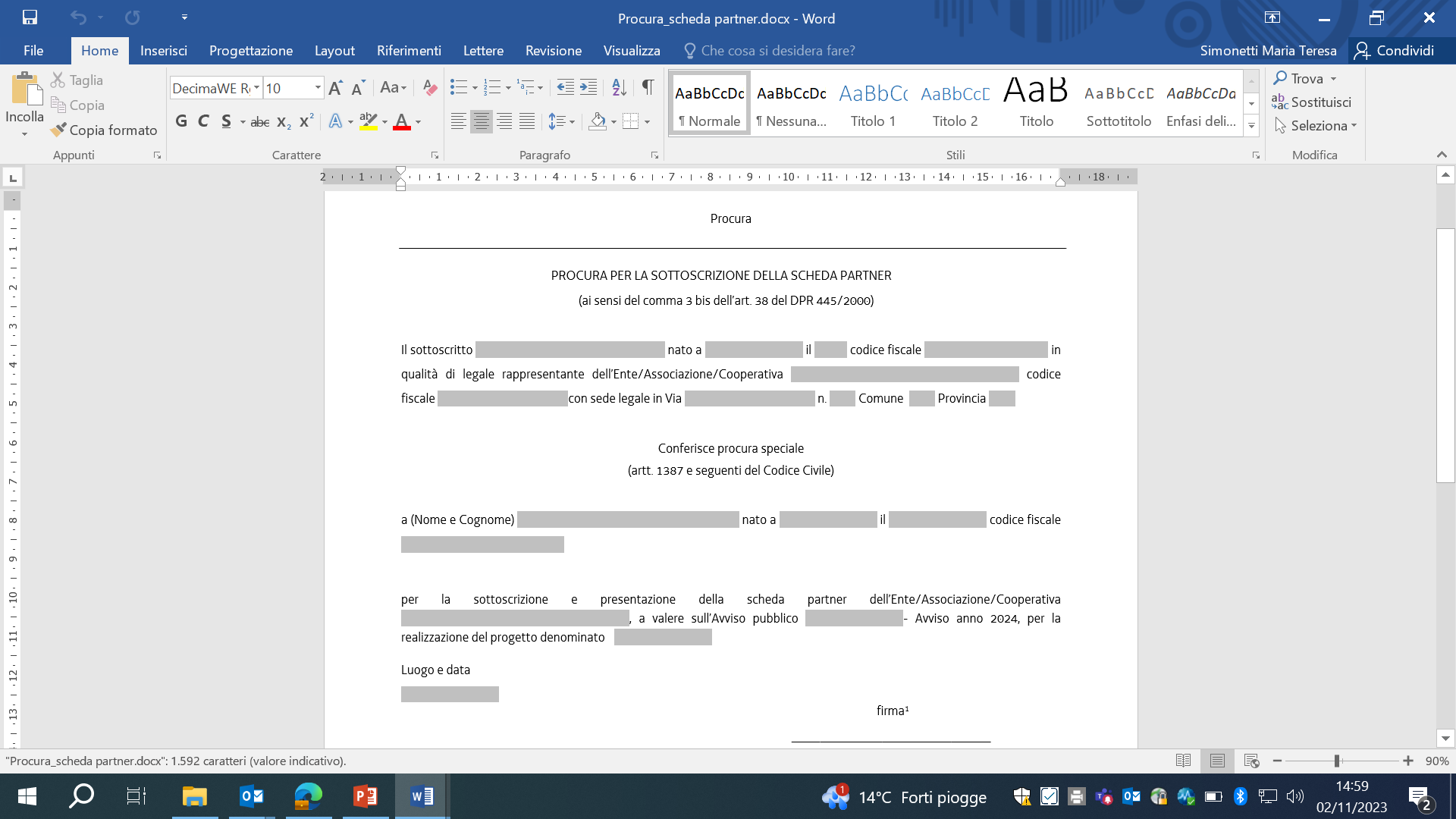 5. PROCURA 
per il partner privo di firma digitale
+ documento d’identità del partner
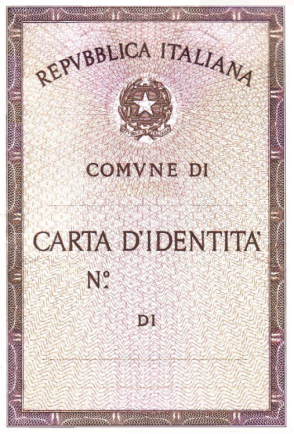 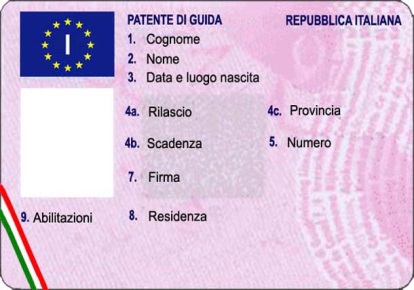 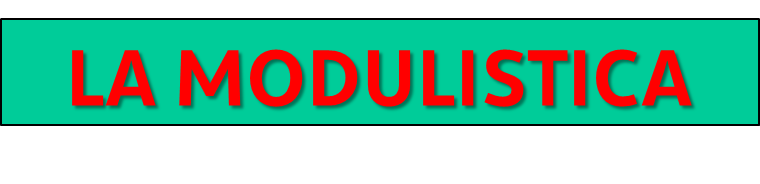 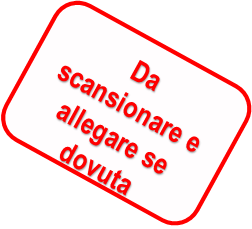 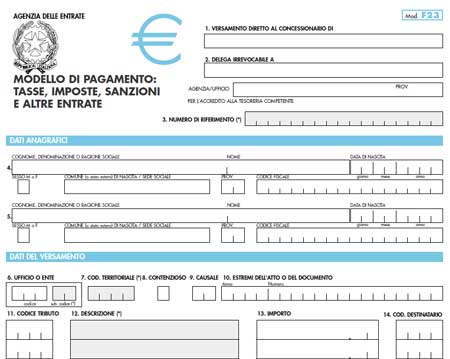 6. MODELLO F23 / F24 
attestante il pagamento della marca da bollo di euro 16,00


Indicazioni per la compilazione dell’F23:

CAMPO 4: dati del soggetto richiedente
CAMPO 6: codice della Direzione prov.      	 	dell’Agenzia delle Entrate 
	attinente alla sede del richiedente 
CAMPO 10: Anno “2024” N. “DGR 346/2024” 
CAMPO 11: codice tributo “456 T” 
CAMPO 12: descrizione «imposta di bollo 
	per Avviso studi e ricerche» 
CAMPO 13: importo 16,00 euro
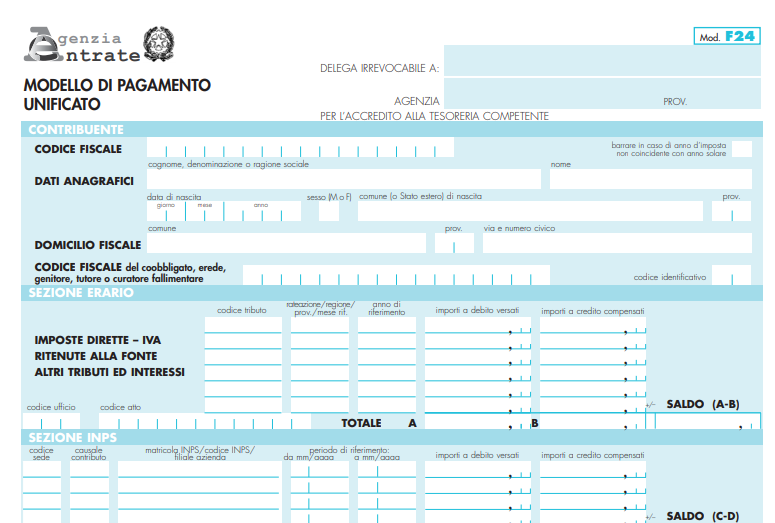 Accesso a Istanze On Line -  I.O.L.
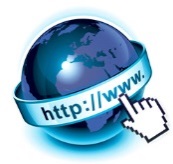 Per accedere a IOL sarà necessario utilizzare le credenziali SPID (Sistema Pubblico di Identità Digitale) ovvero la modalità di accesso con CIE (Carta identità Elettronica) e CRS/CNS, attraverso l’identificazione della persona fisica sulla base dell’identità digitale associata al codice SPID o dichiarata nei supporti dotati di certificato di autenticazione, quali appunto la CIE, la CNS e la maggior parte delle firme digitali.

Non è possibile accedere al sistema in forma anonima.

L’identificazione del soggetto in fase di accesso al sistema, consente di adottare quale forma di sottoscrizione della domanda la mera convalida finale a valle della compilazione, ai sensi dell’articolo 65 del CAD (Codice dell’Amministrazione Digitale).
SPID: cos’è e come si ottengono le credenziali?
Come attivare la CRS
Le persone fisiche, legali rappresentanti di enti pubblici, associazioni, fondazioni, cooperative ed istituti scolastici, in possesso della Carta Regionale dei Servizi (CRS), devono attivare la CRS e ottenere il codice personale (PIN) che, in associazione con un lettore di smart card, permette l’accesso ai servizi e alle applicazioni online come meglio specificato al seguente link: http://www.regione.fvg.it/rafvg/cms/RAFVG/GEN/carta-regionale-servizi/FOGLIA4/ 

Per fare ciò basta rivolgersi alle diverse sedi degli Uffici relazioni con il pubblico (URP) della Regione F.V.G., esibendo un documento valido di identità e il codice fiscale, oltre alla CRS. 
Consulta indirizzi e orari degli URP al link: 
http://filodiretto.regione.fvg.it/filodiretto2011/filodiretto/urp.aspx
SPID è il Sistema Pubblico di Identità Digitale, ti permette di accedere a tutti i servizi online della P.A. e dei soggetti privati aderenti con un'unica Identità Digitale (username e password) utilizzabile da computer, tablet e smartphone.

Per ottenere le tue credenziali SPID devi rivolgerti a Aruba, Infocert, Intesa, Namirial, Poste, Register, Sielte, Tim o Lepida. Questi soggetti (detti identity provider) ti offrono diverse modalità per richiedere e ottenere SPID, puoi scegliere quella più adatta alle tue esigenze. Tutte le informazioni su dove e come chiedere le tue credenziali SPID sul sito spid.gov.it/richiedi-spid
Login al sistema per la presentazione delle domanda
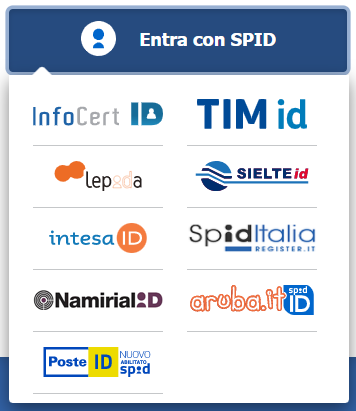 Compilazione della domanda (ISTRUZIONI)
LA COMPILAZIONE
Indicare il tipo di soggetto
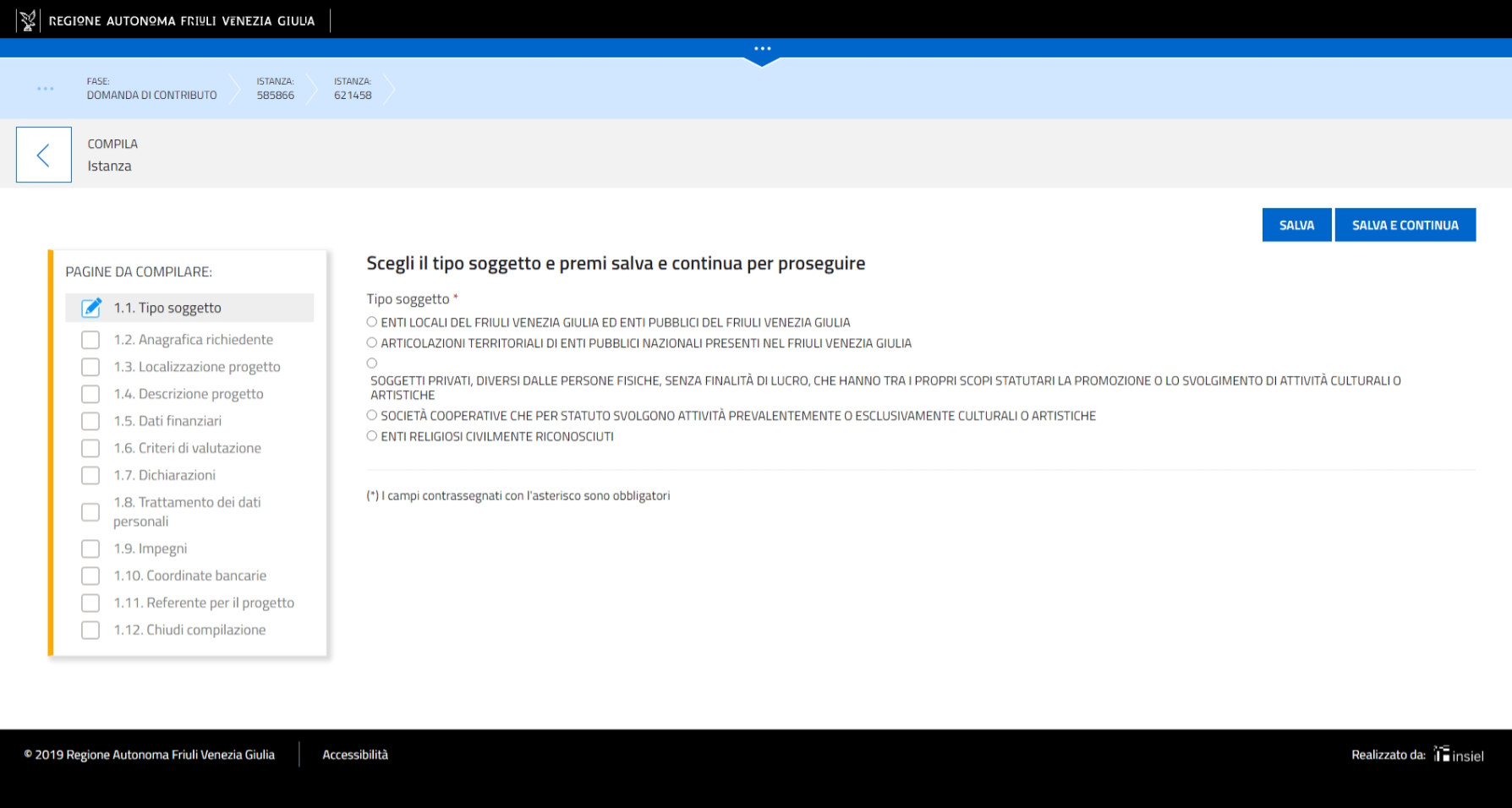 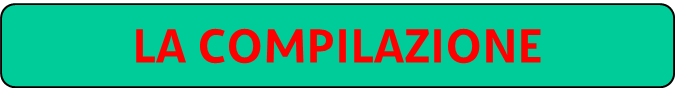 Inserire il codice fiscale dell’ente
Il sistema poi o:

riconosce automaticamente il codice fiscale e precompila in automatico i dati

 chiede di inserire manualmente i dati
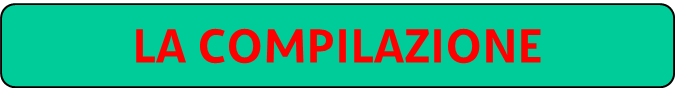 A) Se riconosce in automatico il codice fiscale, compare la scritta «prosegui verificando i dati» - salva e continua
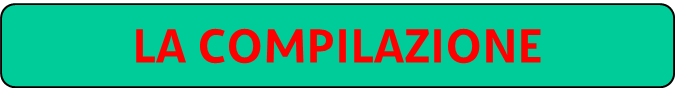 A) Compare questa schermata CHE TROVERETE in parte PRECOMPILATA dovete integrare i dati mancanti
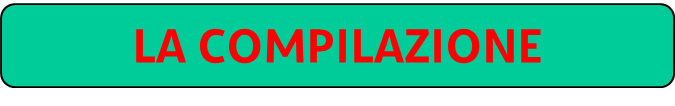 B) Se non viene riconosciuto il Codice Fiscale compare la dicitura INSERIMENTO MANUALE da barrare. Poi salva e continua
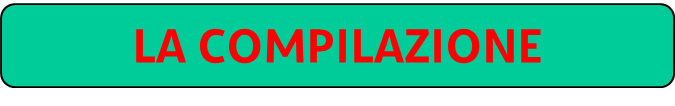 B) Compare questa schermata in cui dovete compilare i dati richiesti – poi salva e continua
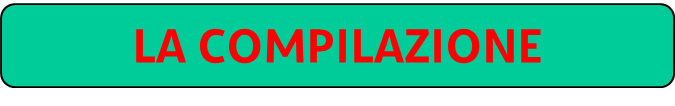 LEGALE RAPPRESENTANTESE CHI COMPILA E’ IL LEGALE RAPPRESENTANTE ALLORA LA SCHERMATA E’ PRECOMPILATA CON I SUOI DATI.VA SOLO INDICATO L’INCARICO DEL LEGALE RAPPRESENTANTE (Direttore, PO, Sindaco etc) DAL MENU A TENDINA
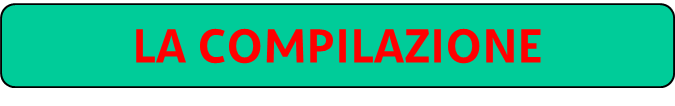 LEGALE RAPPRESENTANTE SE CHI COMPILA NON E’ IL LEGALE RAPPRESENTANTE ALLORA COMPARE LA SEGUENTE SCHERMATA CHE ANDRA’ COMPILATA CON GLI ESTREMI DEL LEGALE RAPPRESENTANTE. COMPRESO L’INCARICO CHE VA SELEZIONATO DAL MENU A TENDINA
Si prosegue poi con la localizzazione del progetto in cui va indicata la sede dell’Associazione (legale e/o operativa)
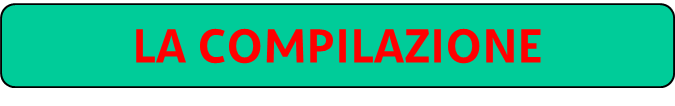 Descrizione, sintesi del progetto e Partner
Si possono inserire al massimo 5 partner
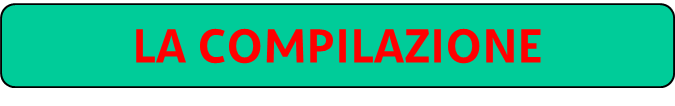 DATI FINANZIARI: COMPILARE CON ATTENZIONE RISPETTANDO I LIMITI PREVISTI E SPECIFICANDO NEL CAMPO NOTE LE VOCI ULTERIORI
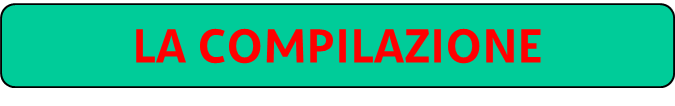 DATI FINANZIARI ATTENZIONEIl contributo richiesto deve corrispondere alla voce  «Totali complessivi» e deve rispettare i limiti minimi e massimi previsti dall’Avviso
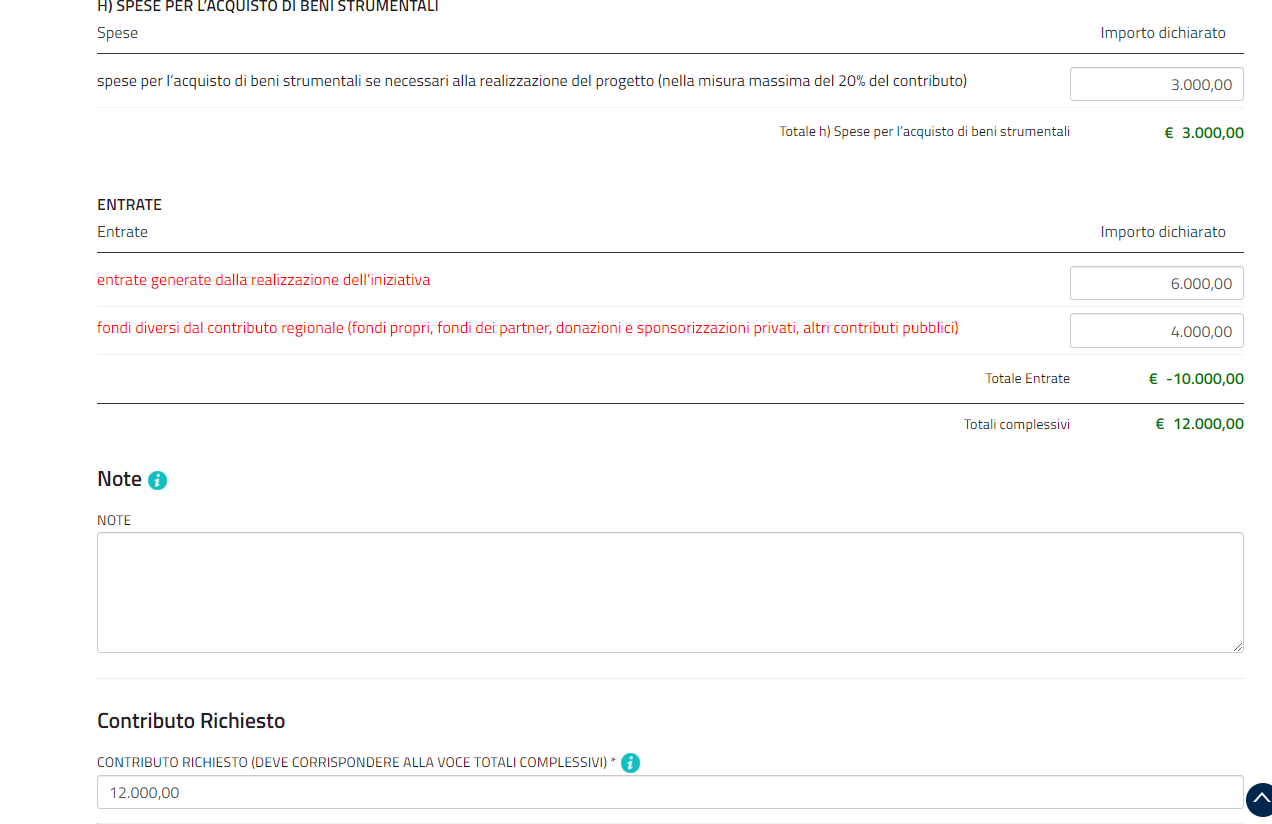 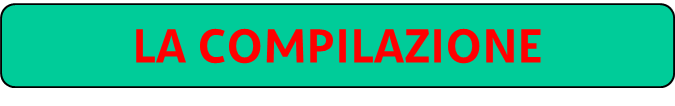 CRITERI OGGETTIVI (ATTENZIONE!!!)
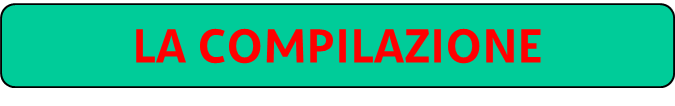 CRITERI OGGETTIVI ATTENZIONE
PUNTO 1) INDICARE OBBLIGATORIAMENTE SOGGETTO FINANZIATORE – ANNO DI RIFERIMENTO E ATTIVITA’ CULTURALE FINANZIATA 
PUNTO 2) INDICARE OBBLIGATORIAMENTE ISTITUTI E MUSEI COINVOLTI SE MANCANO LE SPECIFICHE NON VIENE ASSEGNATO IL PUNTEGGIO

L’APPORTO DI FONDI (3°CRITERIO OGGETTIVO) VIENE DESUNTO DALL’UFFICIO DAL QUADRO FINANZIARIO
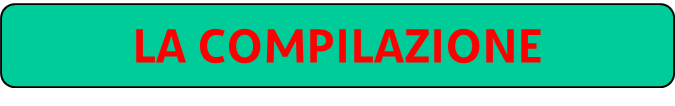 Compilare le dichiarazioni e proseguire con le altre schermate fino alla chiusura della compilazione
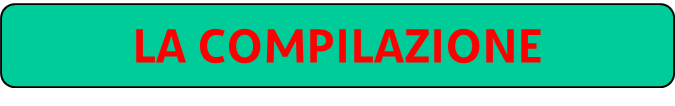 AL termine – «CONFERMA DATI» Una volta confermati i dati col tasto «MODIFICA» si possono cambiare i dati inseriti altrimenti – «PROCEDI»
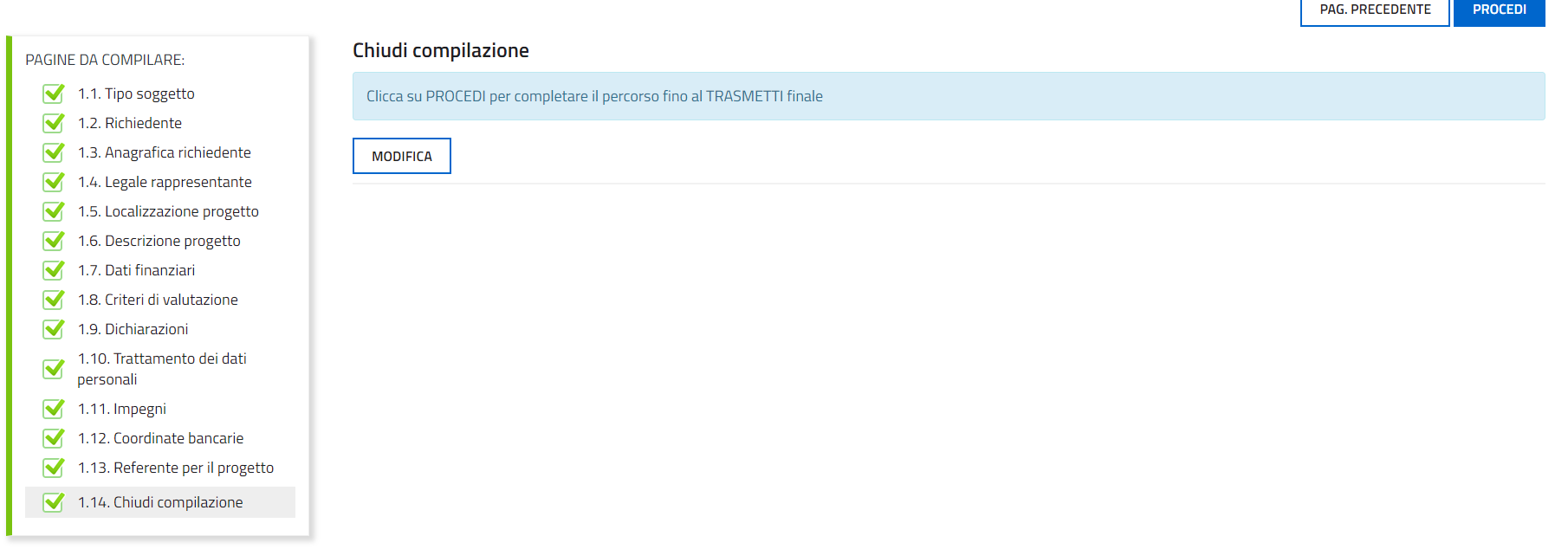 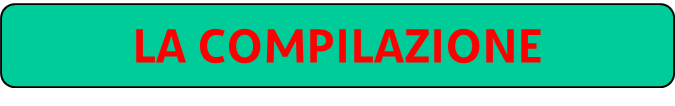 Caricamento allegati
INSERIMENTO ALLEGATI
ALLEGATI
CONTROLLI
TRASMISSIONE
Trasmissione finale
Assistenza applicativa Insiel:
 Numero Verde Gratuito: 800 098 788 (lun-ven 8.00 – 18.00). 
Per chiamate* da telefoni cellulari o dall’estero, il numero da contattare sarà lo 040 06 49 013. *costo della chiamata a carico dell’utente secondo la tariffa del gestore telefonico

E-mail Insiel: assistenza.gest.doc@insiel.it


…ed infine..
GLI ERRORI DA NON COMMETTERE 
DURANTE LA COMPILAZIONE DELLA DOMANDA
Contributo richiesto

La domanda è inammissibile se il contributo richiesto 

non rispetta i limiti previsti per il singolo Avviso
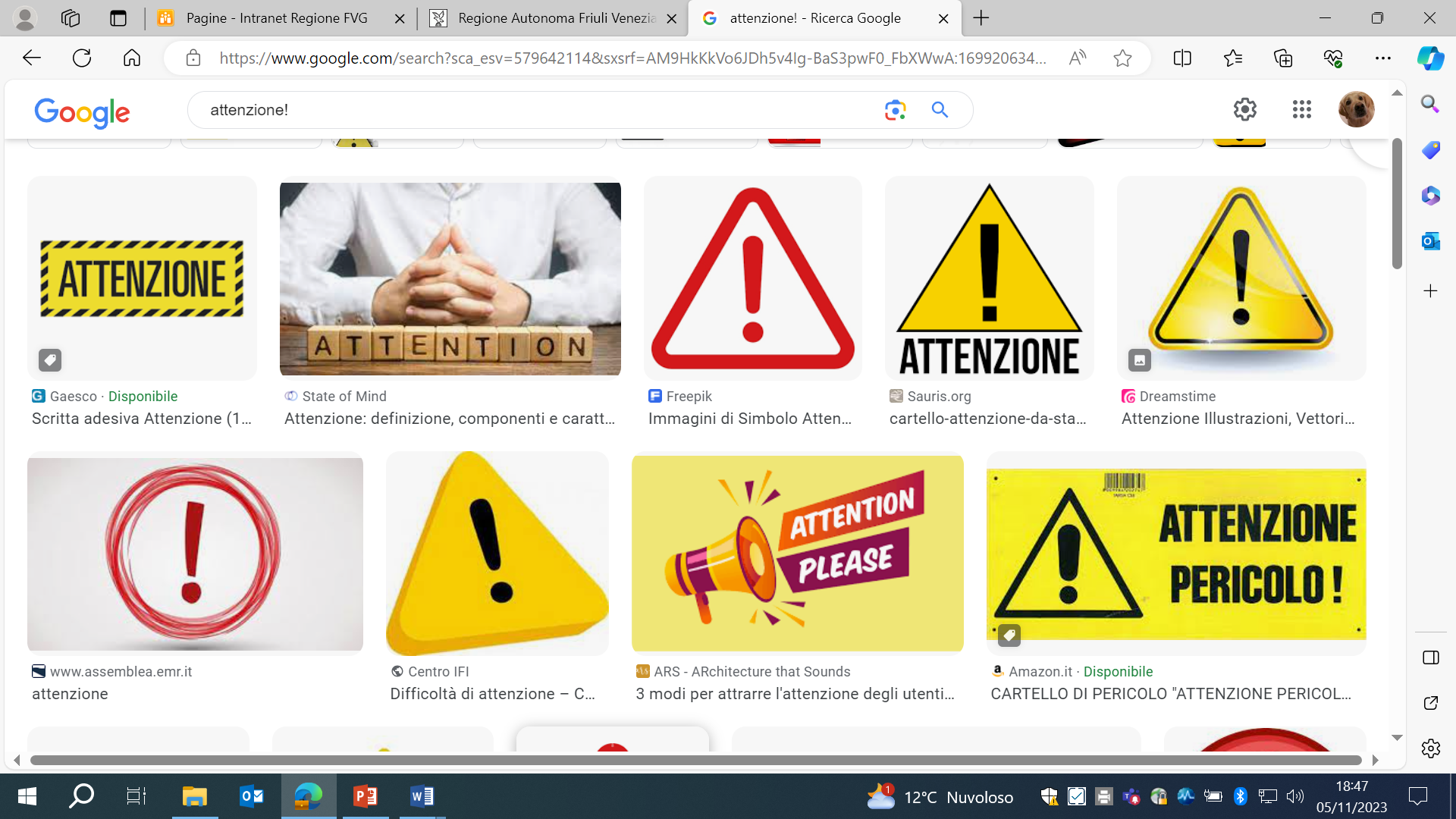 Compilazione del piano finanziario
Il totale complessivo 
DEVE CORRISPONDERE 
al contributo richiesto 
per l’iniziativa.

Attenzione alle percentuali massime ammissibili!

Spese generali 30%
Spese per l’acquisto di beni strumentali 20% 
Spese per il personale amministrativo 10%
(rispetto al contributo richiesto)
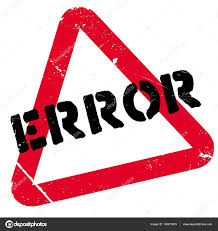 Caricare tutti gli allegati!
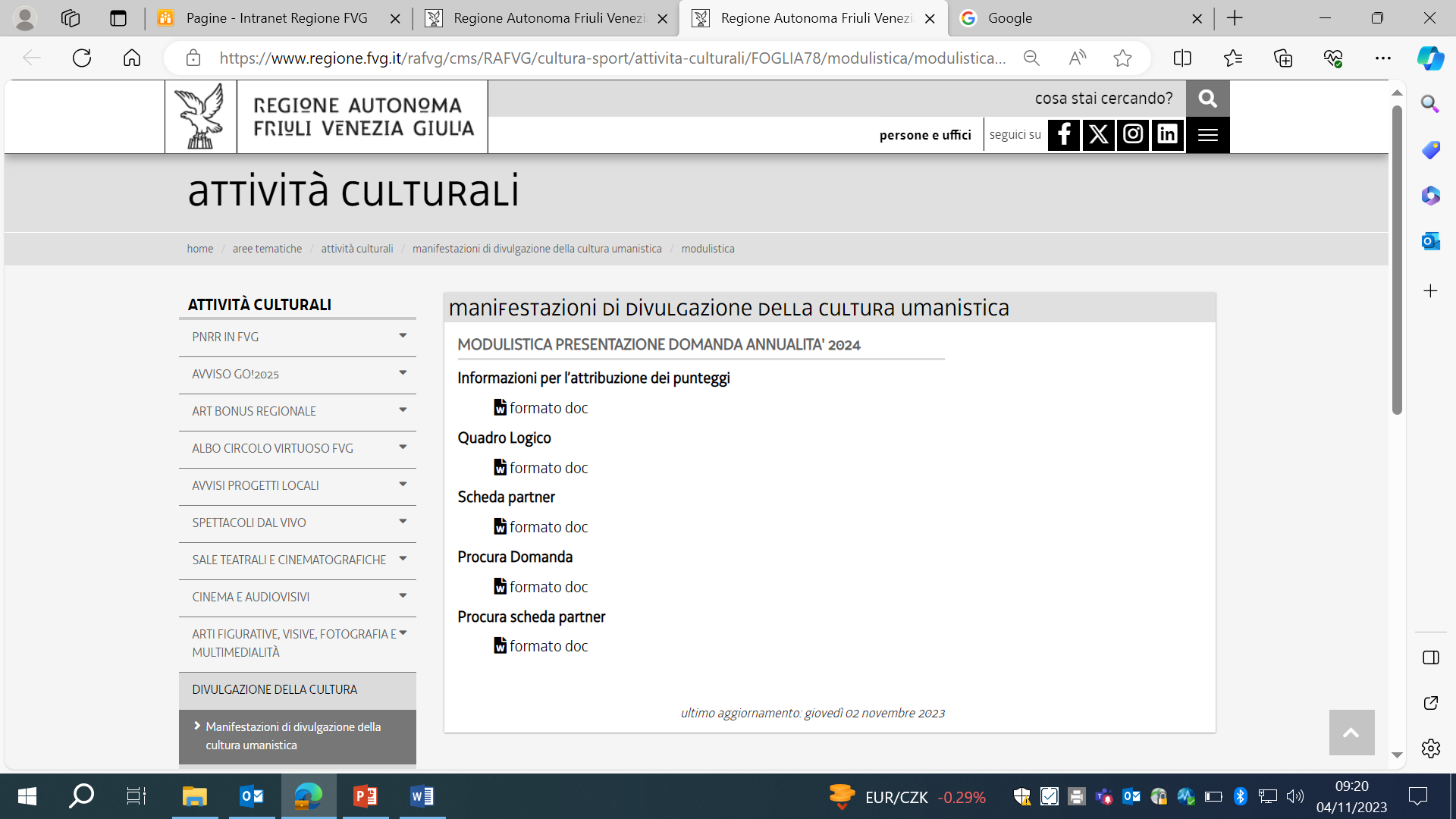 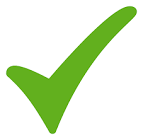 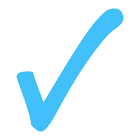 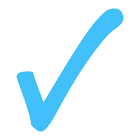 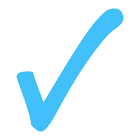 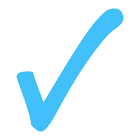 Opzione A
il partner ha firmato digitalmente la scheda
allegare la scheda firmata digitalmente
Schede partner
Opzione B
il partner non è munito di firma digitale e firmerà a mano la procura, mandandovi anche il documento d’identità
            allegare la scheda firmata digitalmente 
+ procura con firma autografa del partner + CI del partner
il partner è considerato tale 
solo se compila e sottoscrive DIGITALMENTE la relativa scheda!
ATTENZIONE!
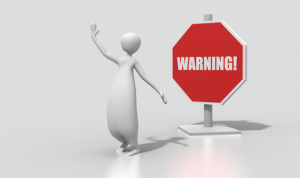 Nel caso in cui il Servizio chieda 
INTEGRAZIONI 
alla domanda di contributo, 
le stesse devono essere trasmesse 
entro il termine  perentorio massimo di 10 giorni
Grazie per l’attenzione e buon lavoro!